INNUMERABLES BENDICIONES
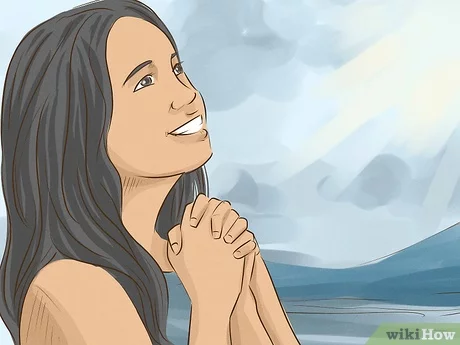 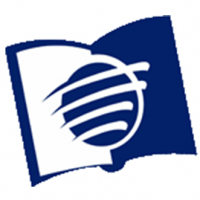 ESCUELA SABÁTICA
IGLESIA ADVENTISTA DEL 7° DÍA
SERVICIO DE CANTO
#207 “Dios nos habla”, #206 “Padre tu Palabra es mi delicia”,
 # 208 “¡Santa Biblia!”
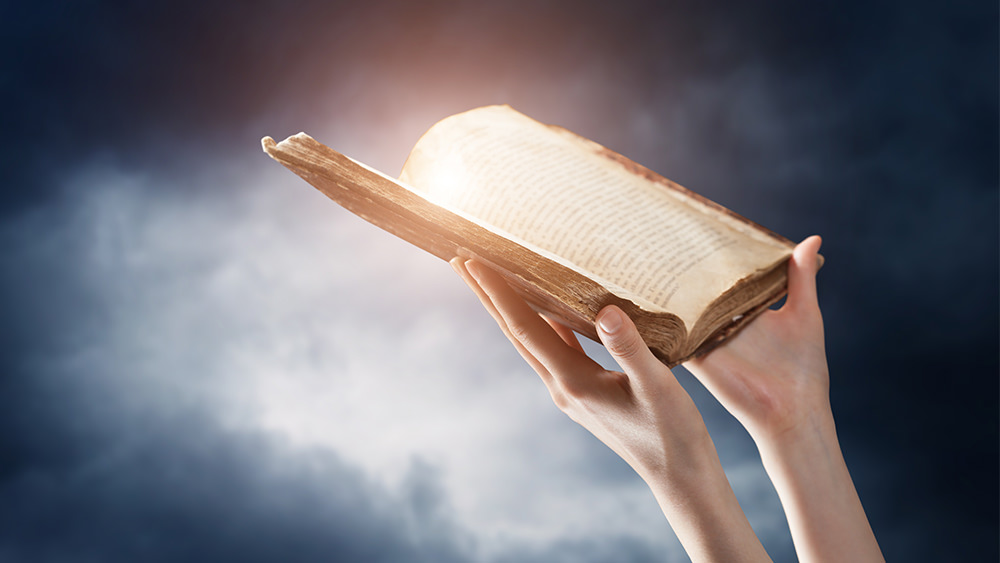 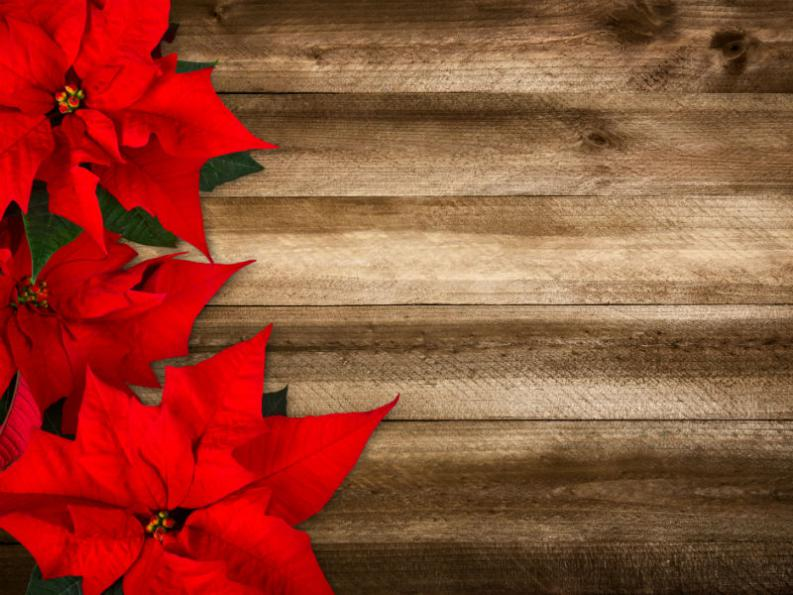 BIENVENIDOS 
A NUESTRA IGLESIA
LECTURA BÍBLICA
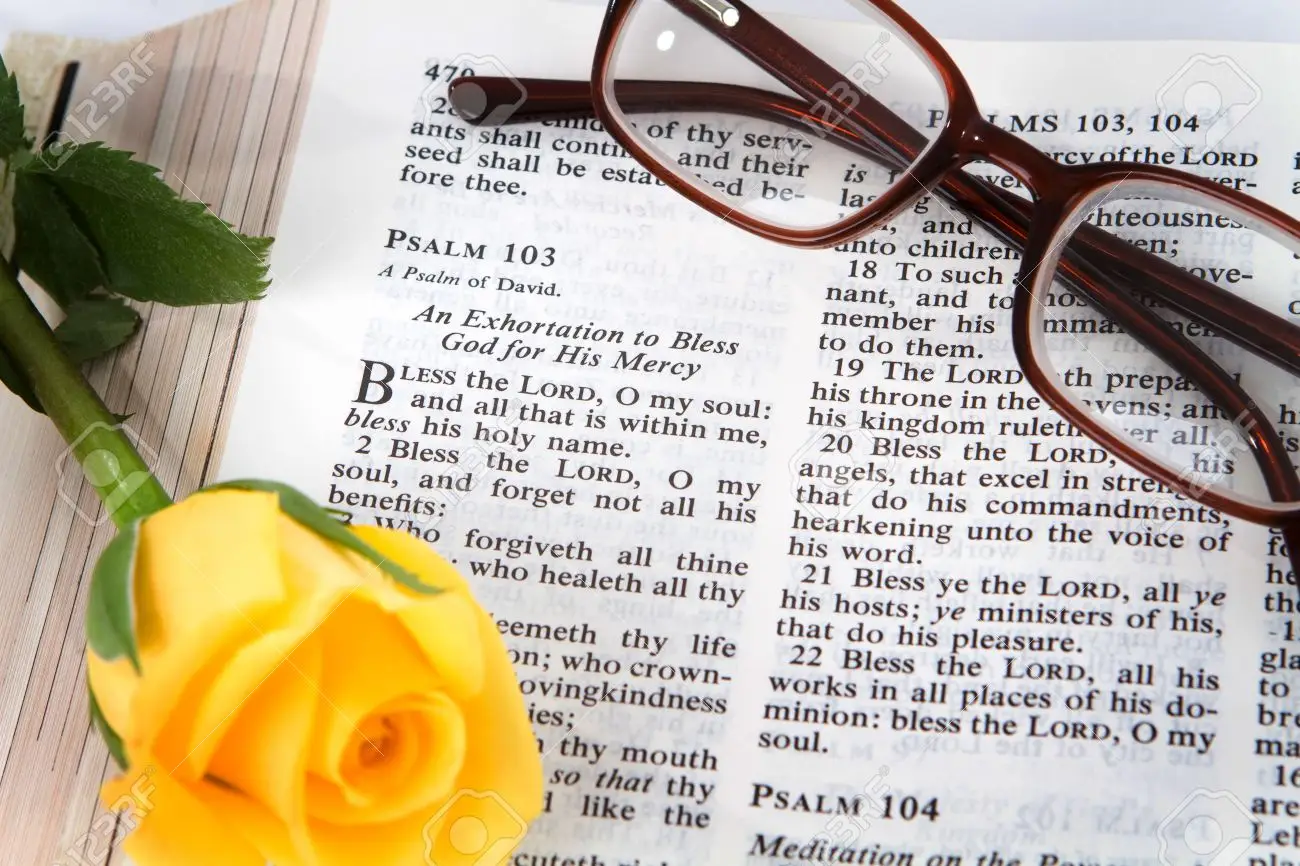 “Santifícalos en tu verdad; tu palabra es verdad” Juan 17:17 (RV60)
ORACIÓN DE RODILLAS
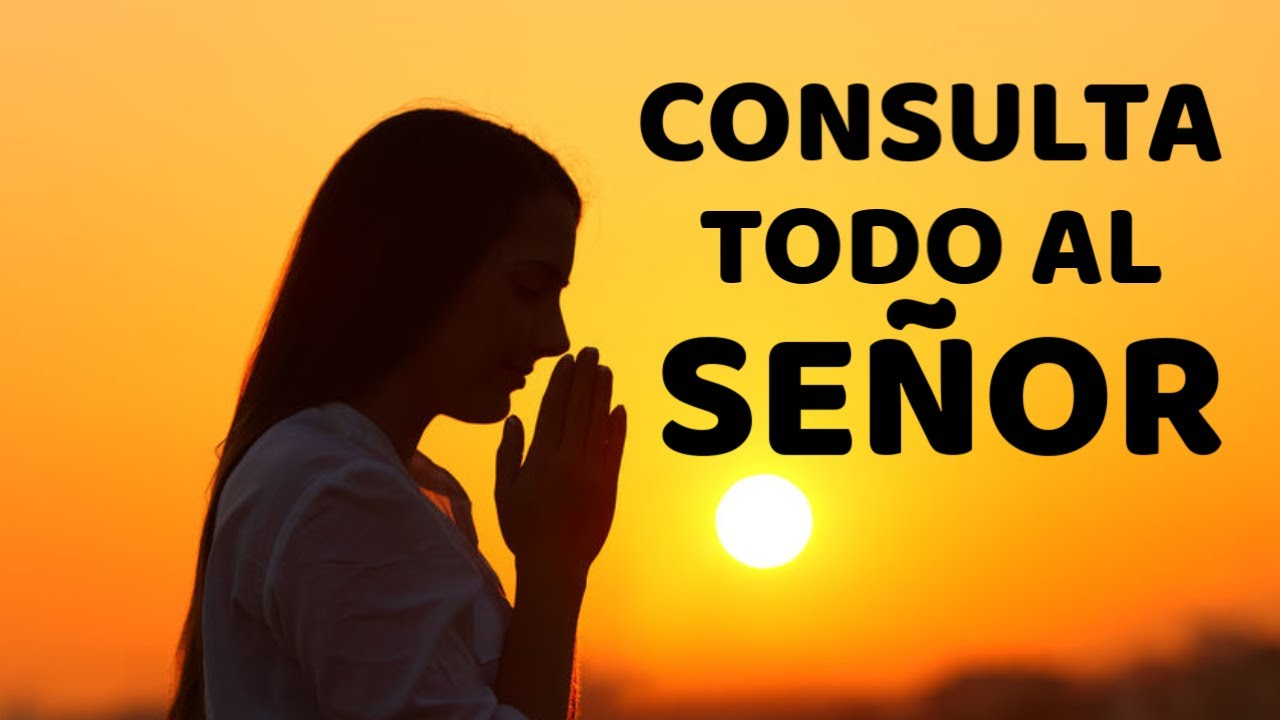 PROPÓSITO
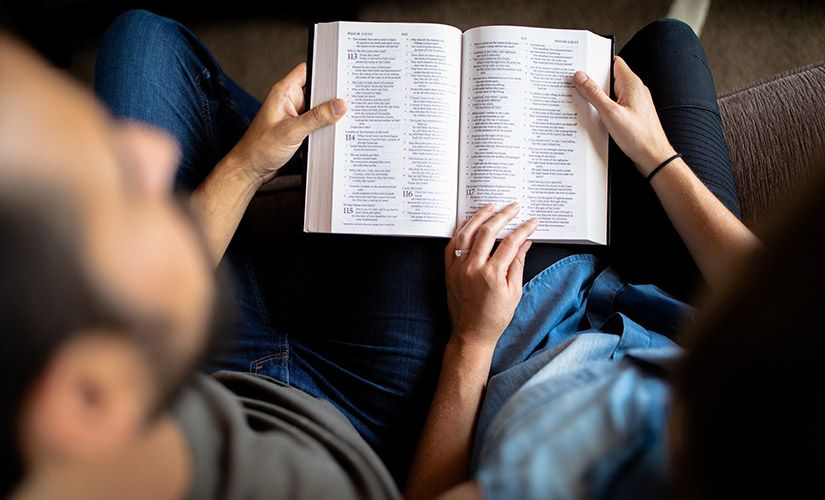 Reconocer la importancia del estudio diario de la lección y los beneficios que trae consigo.
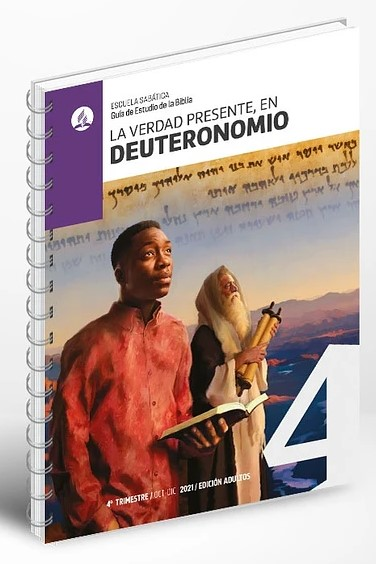 "Estudiar la lección de la Escuela Sabática trae muchos beneficios para nosotros los adventistas, uno de 
ellos es la “unidad” la iglesia mundial estudia el mismo tema, eso nos da unidad y nos ayuda a crecer juntos
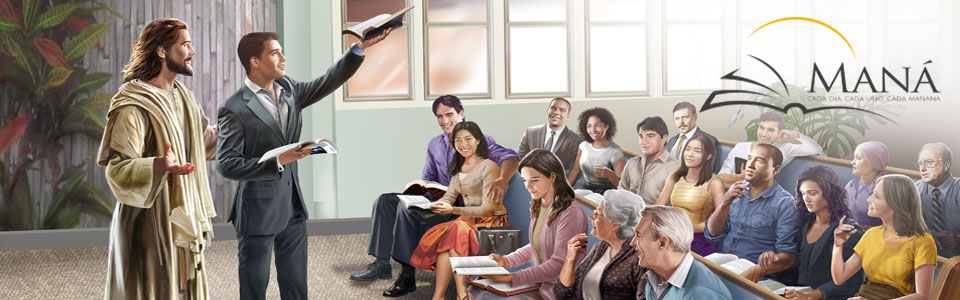 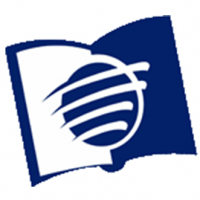 El estudio de la Biblia a través de la lección de Escuela Sabática proporciona al miembro de iglesia innumerables beneficios, en esta mañana estaremos hablando de algunos de ellos, otro de ellos es el “conocimiento.
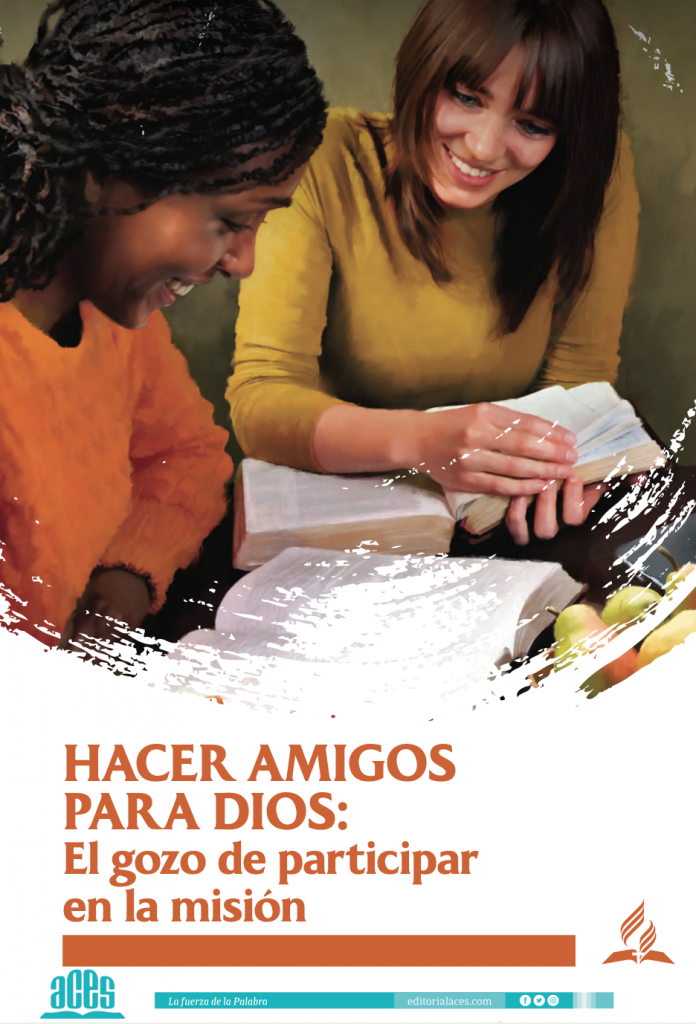 conocimiento vano que da este mundo o al que hace sentir superior al ser humano, sino del conocimiento de Dios, como miembros de la IASD hemos 
aprendido a conocer mejor a Dios y a su palabra a través de la lección de Escuela Sabática
HIMNO DE ALABANZA
#206 “Padre tu Palabra es mi delicia”
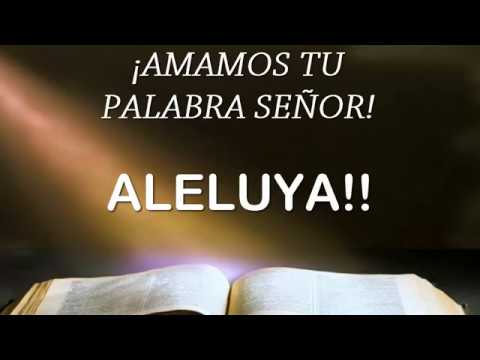 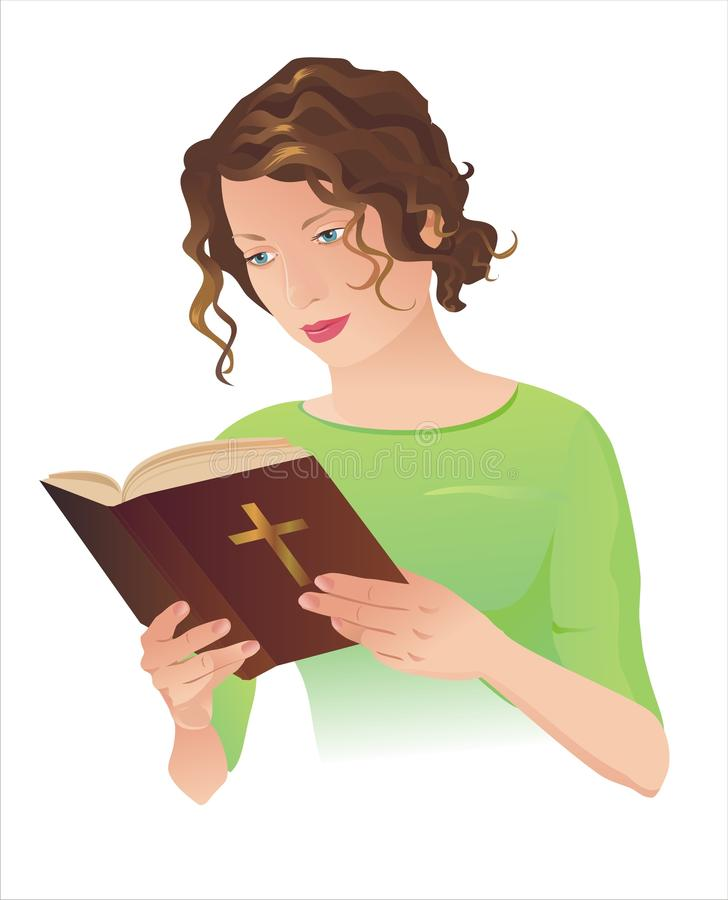 “Sobre todo, tomad tiempo para leer la Biblia, el Libro de los libros. Un estudio diario de las Escrituras tiene una influencia santificadora y elevadora sobre la mente.
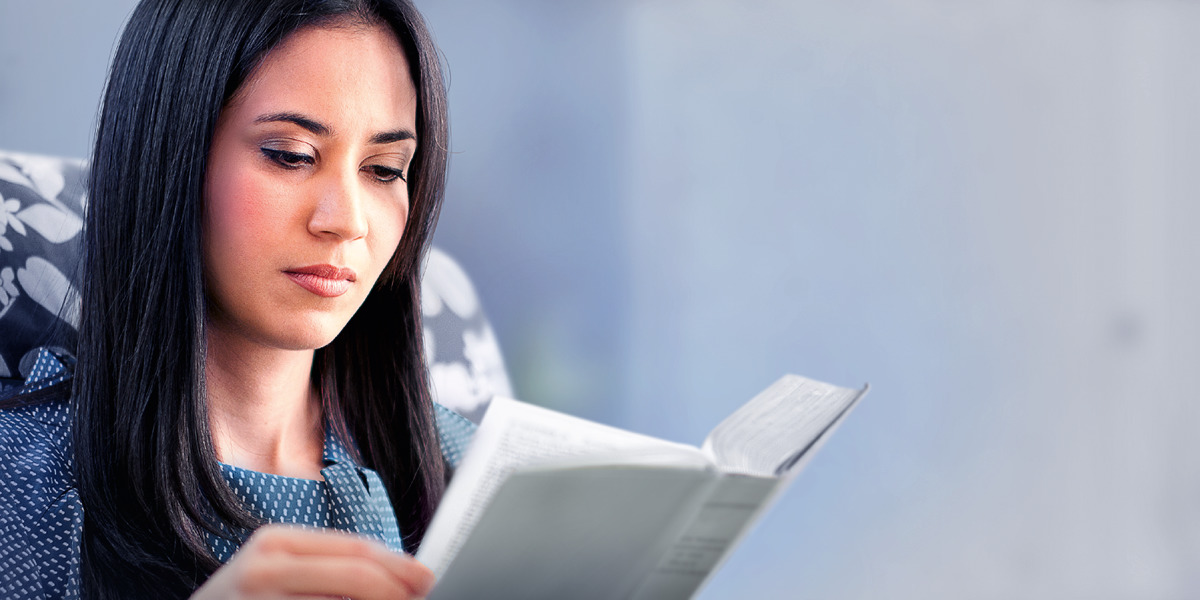 Ligad el Santo Volumen a vuestros corazones. Resultará para vosotros un amigo y un guía en la perplejidad.” (Consejos para los Maestros, p. 131)
NUEVO HORIZONTE
EVANGELISMO
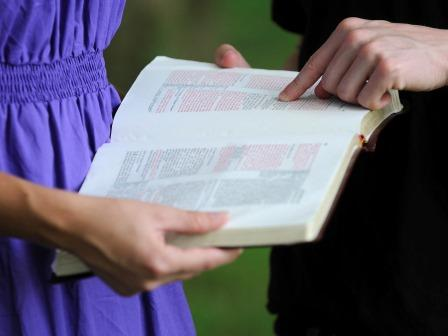 GRACIAS POR  CONTAR CONMIGO
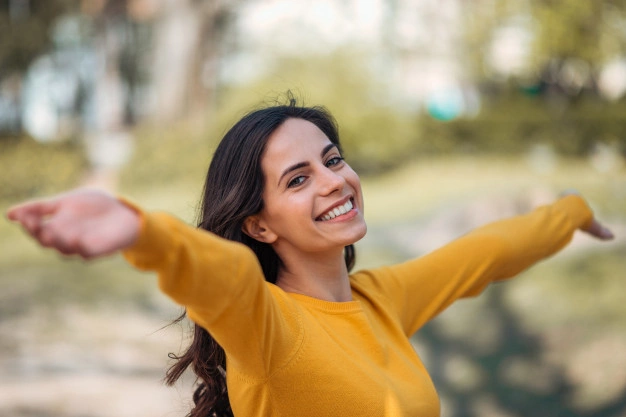 El estudio de la Biblia a través de la lección de la escuela sabática nos da también “alegría” así que alegrémonos escuchando el canto especial que se ha preparado.
MISIONERO MUNDIAL
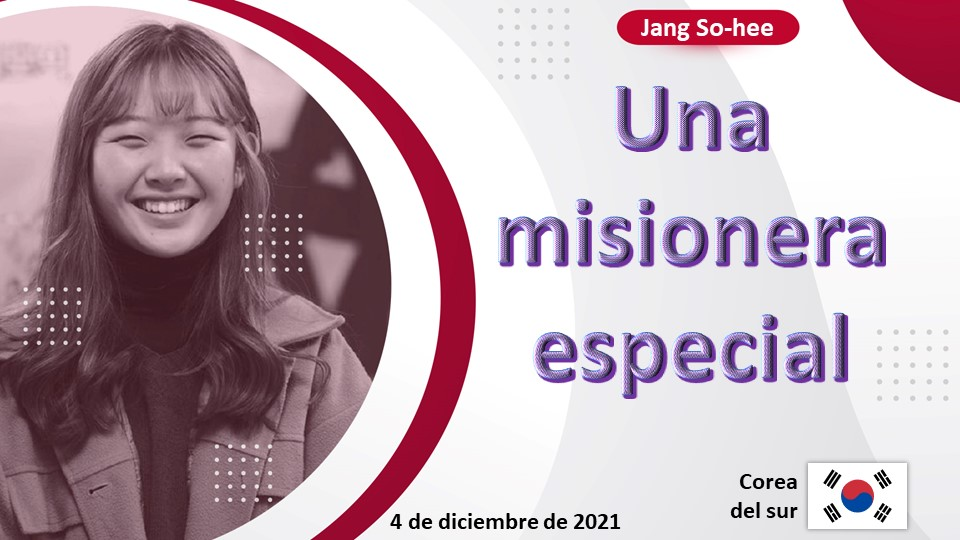 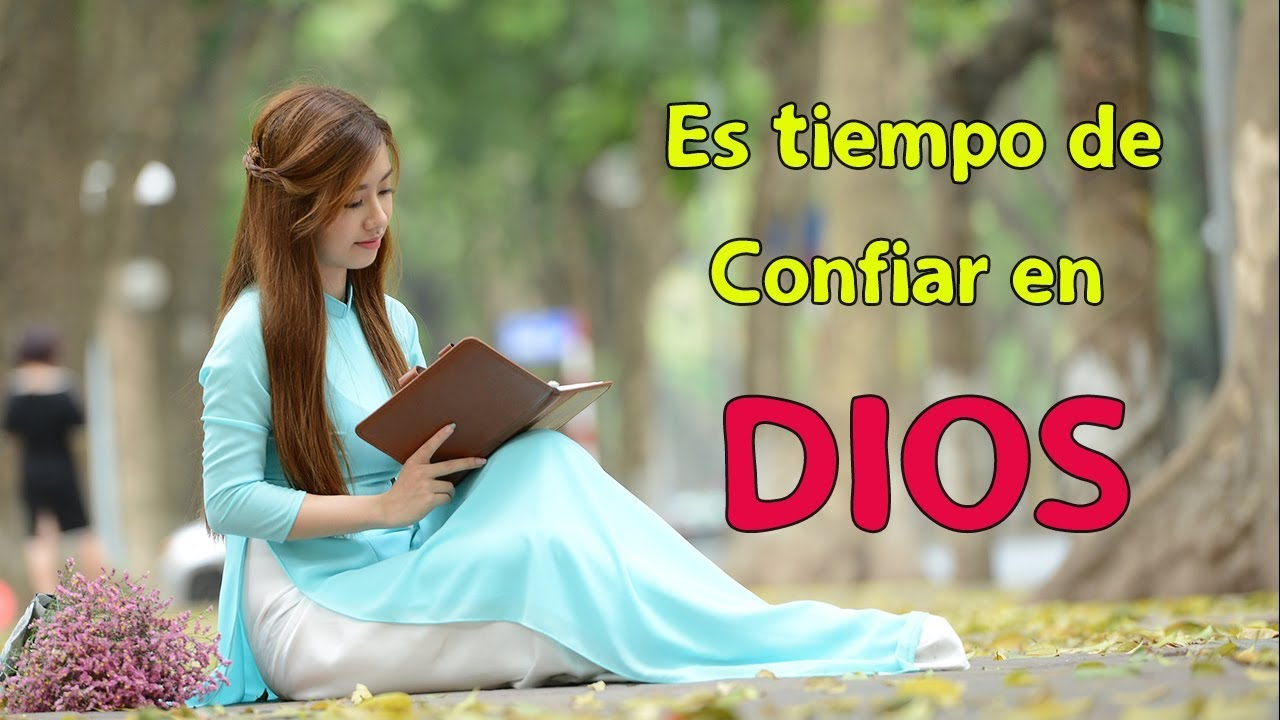 El estudio de la Biblia a través de la lección de la escuela sabática también nos proporciona “confianza en 
Dios” de igual manera las experiencias que vivimos nos dan 
confianza en Dios,
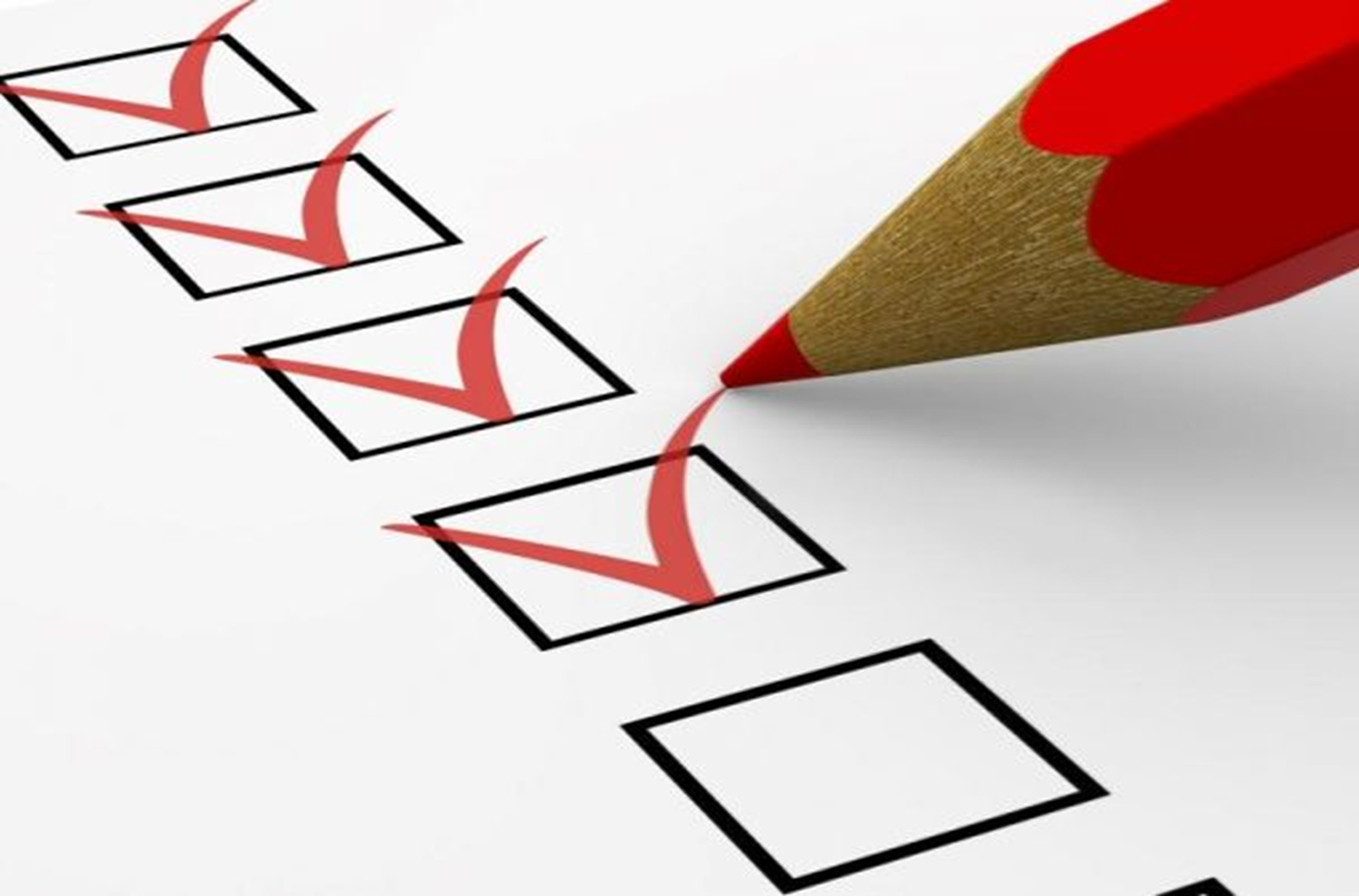 INFORME SECRETARIAL
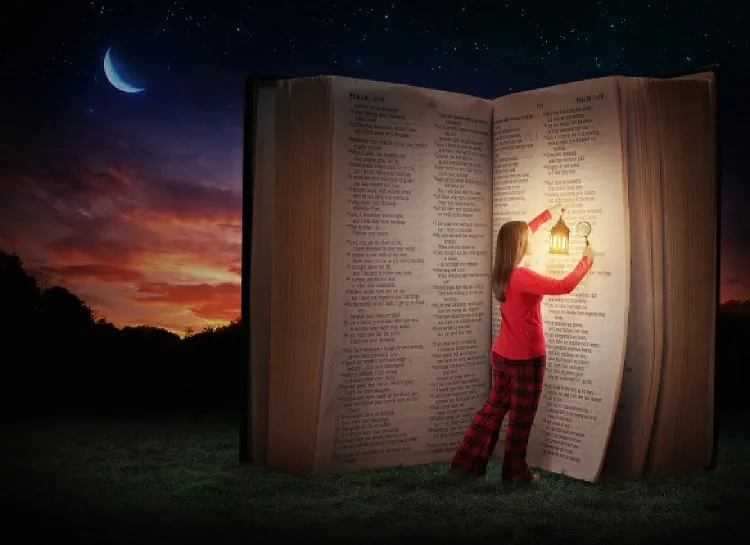 “La Biblia es nuestra “guía” hacia una vida más elevada y mejor. Contiene la historia y las biografías más interesantes e instructivas que se hayan escrito.
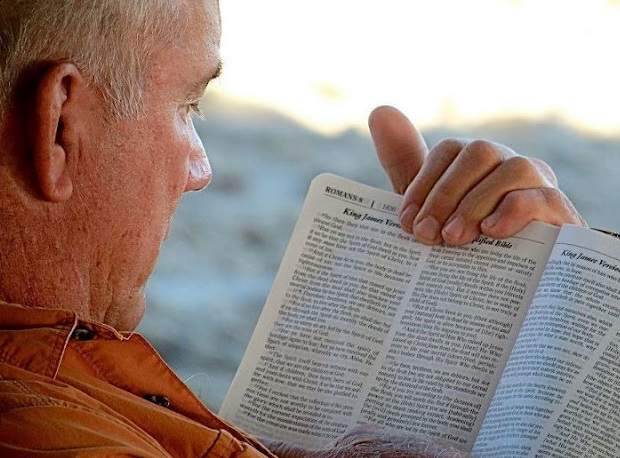 Los que no han pervertido su imaginación con la lectura de novelas, hallarán que la Biblia es el más interesante de los libros” 
(Consejos para la iglesia, p. 304).
CONCLUSIÓN
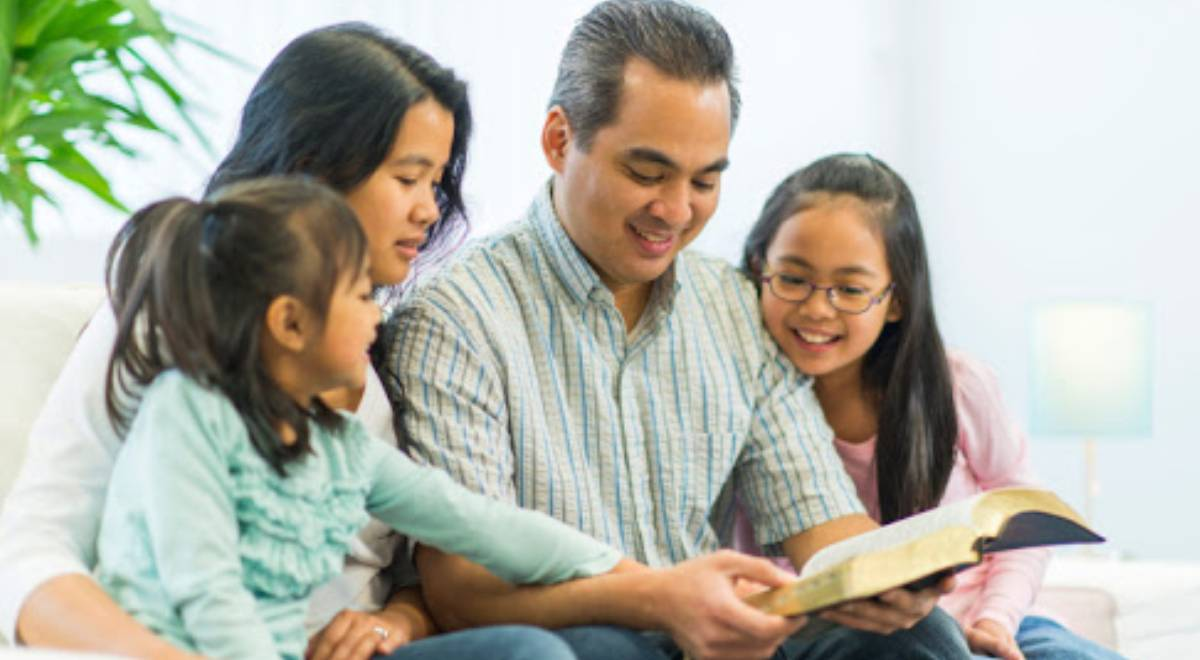 “La escuela sabática proporciona a padres e hijos una oportunidad de estudiar la Palabra de Dios. Pero a fin 
de que obtengan el beneficio que podrían adquirir en la escuela sabática, tanto los padres como los niños 
deben dedicar tiempo al estudio de la lección, procurando obtener un conocimiento cabal de los hechos 
presentados,
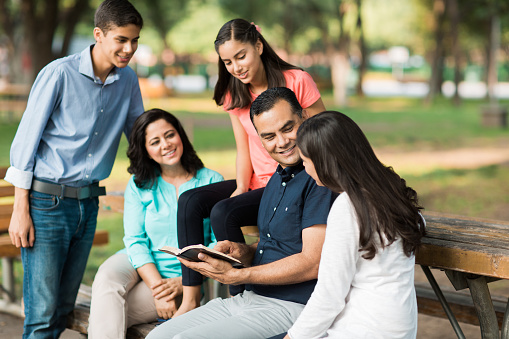 tanto como de las verdades espirituales que estos hechos están destinados a enseñar. Inculcad en las mentes de los jóvenes la importancia de buscar el significado completo del pasaje considerado”. 
(Consejos para los maestros p. 129)
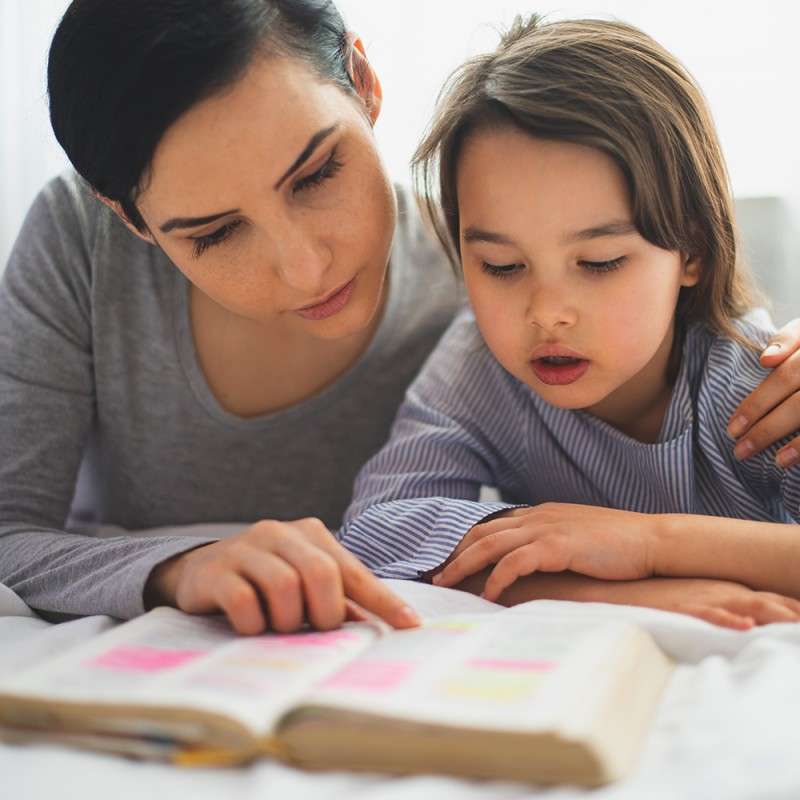 Estudiar la Biblia a través de la lección de escuela sabática nos ayuda a “Aprender verdades”  todos juntos repitamos el versículo que memorizamos esta semana.
VERSÍCULO PARA MEMORIZAR
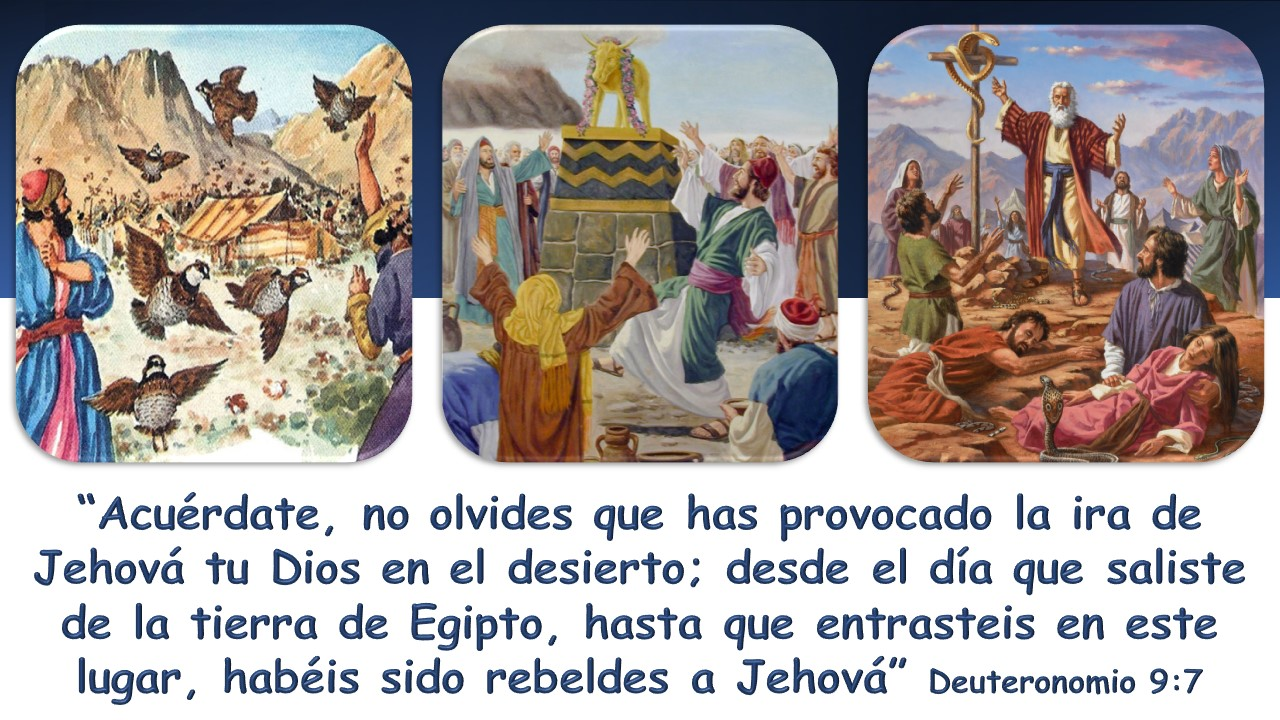 REPASO DE LA LECCIÓN # 10
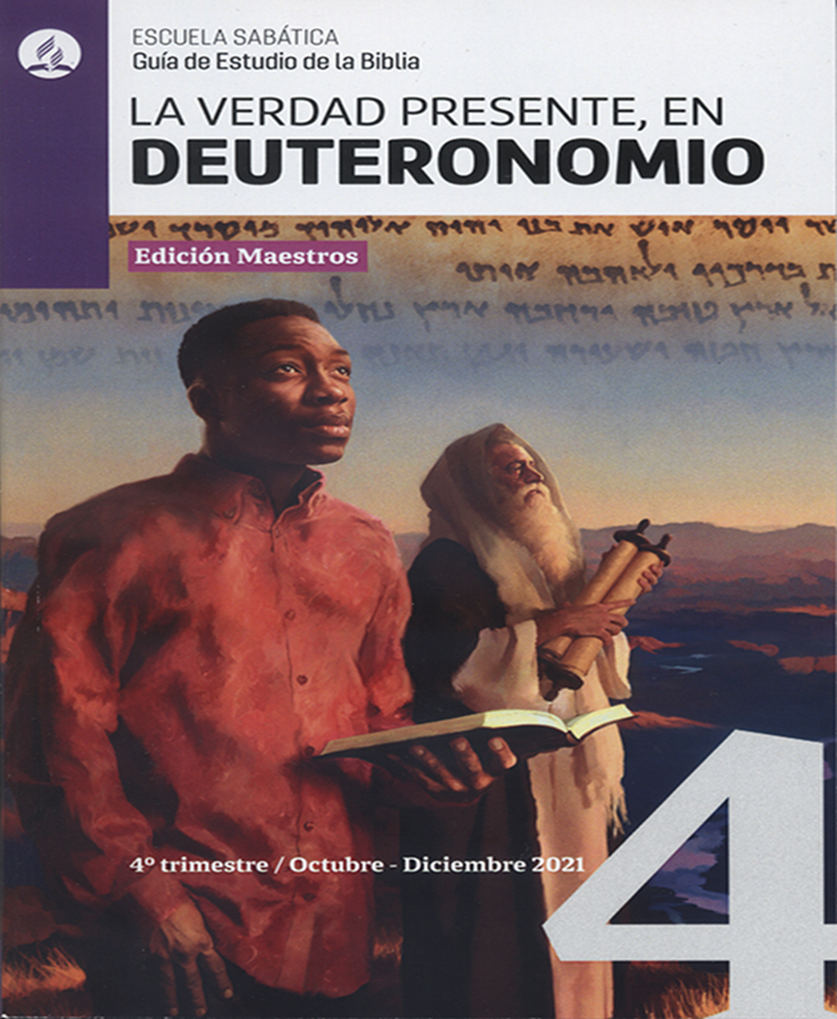 “ACUÉRDATE, NO OLVIDES”
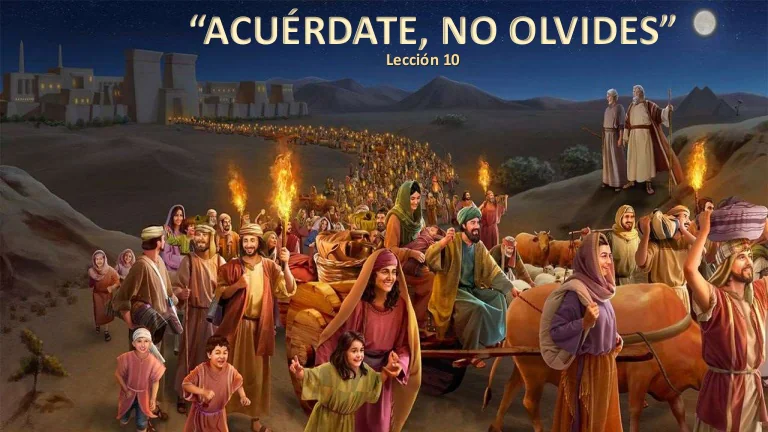 Estudiar la Biblia a través de la lección de escuela sabática “reafirma nuestras doctrinas” juntos cantemos el 
Himno #208 “¡Santa Biblia!”.
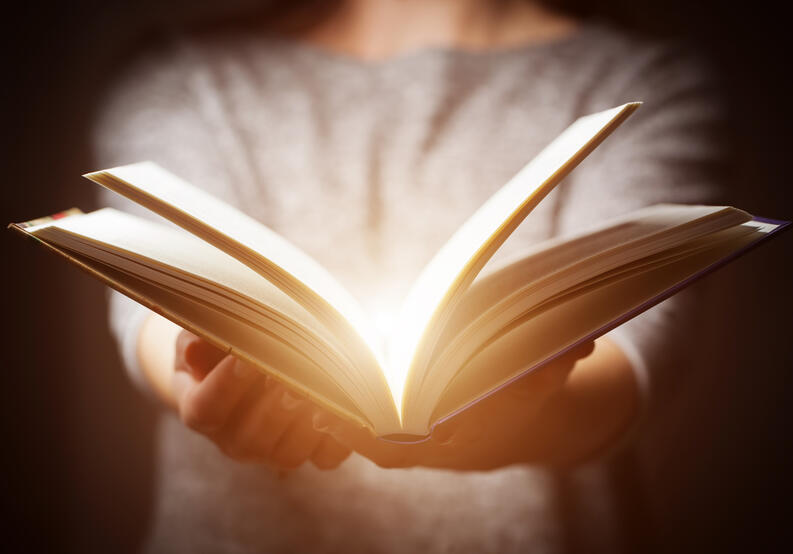 ORACIÓN FINAL
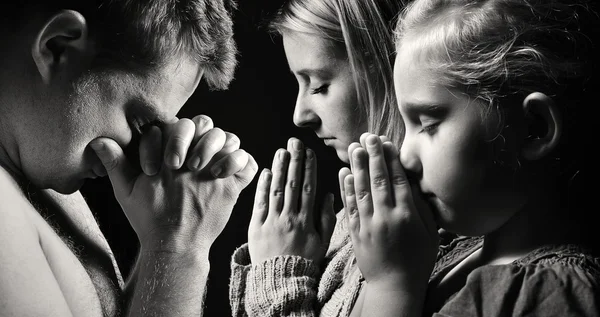 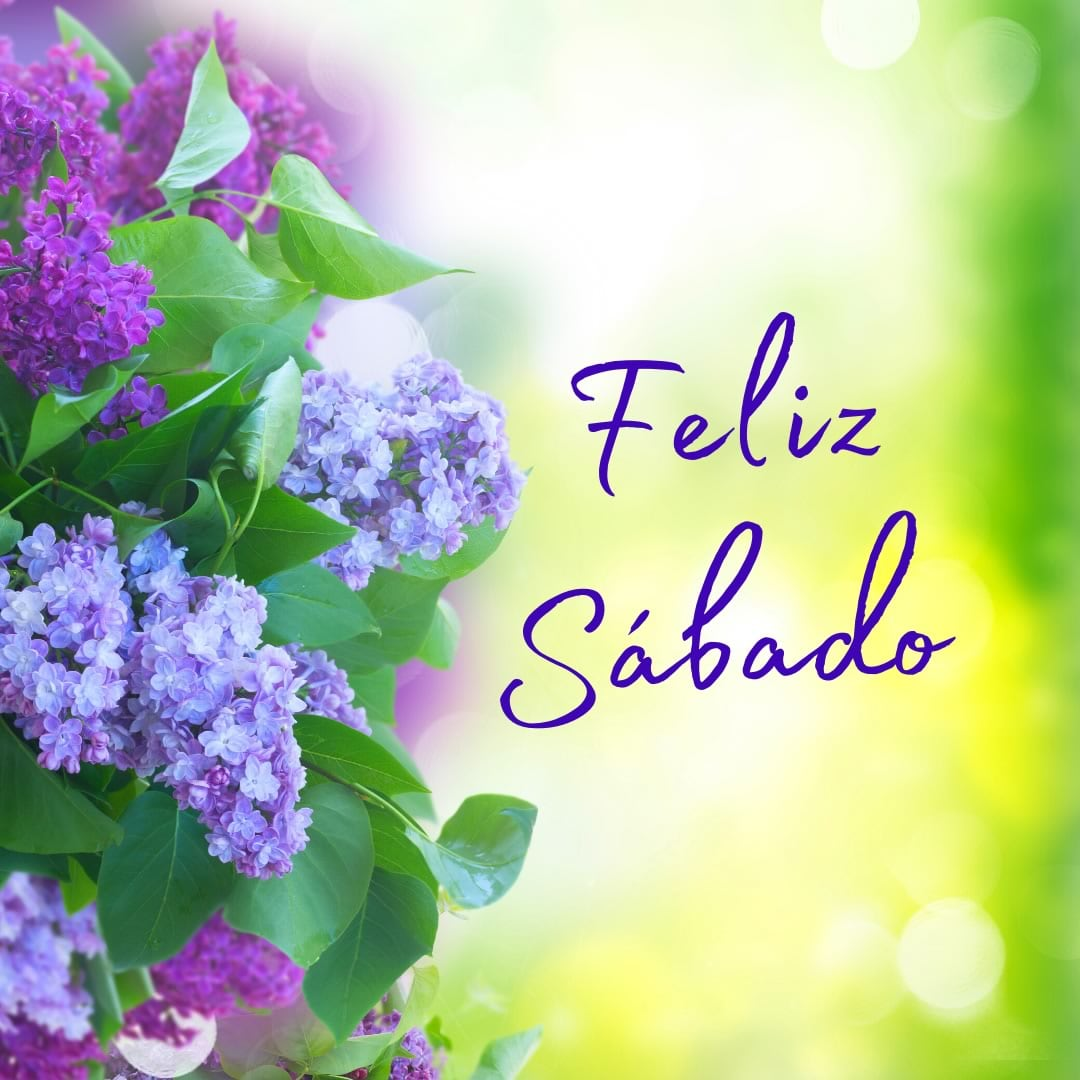